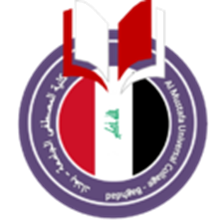 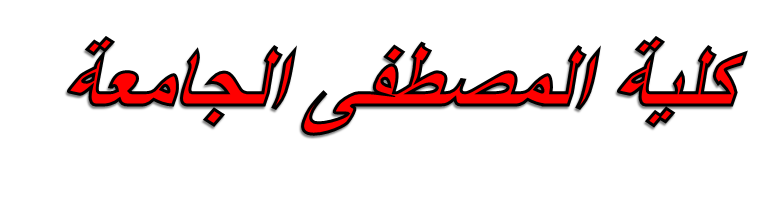 Image Processing     

المرحلة الرابعة   
Fifth lecture 
by
Assit.Lec. Shaimaa Shukri
Chapter_ Two
Image Analysis
2.4 Image Algebra
There are two primary categories of algebraic operations applied to image:
Arithmetic operations.
Logic operations.
Addition, subtraction, division and multiplications comprise the arithmetic  operations, while AND, OR and NOT makeup the logic operations. These
operations which require only one image, and are done on a pixel –by-pixel  basis.
To apply the arithmetic operations to two images, we simply operate on  corresponding pixel values. For example to add image I1 and I2 to create I3:
Addition is used to combine the information in two images.  Applications include development of image restoration algorithm for  molding additive noise, and special effects, such as image morphing  in motion pictures.
Subtraction of two images is often used to detect motion, consider the  case where nothing has changed in a sense; the image resulting from  subtraction of two sequential image is filled with zero-a black image.  If something has moved in the scene, subtraction produces a nonzero  result at the location of movement. Applications include Object  tracking , Medical imaging, Law enforcement and Military  applications
15
Chapter_ Two
Image Analysis
a. First Original image	b. Second Original
Figure (2.5): Image Addition.
c. Addition of two images
a. Original scene
b. Same scene later
c. Subtraction of scene a from scene b
Figure (2.6): Image Subtraction.

Multiplication and Division are used to adjust the brightness of an  image. One image typically consists of a constant number greater than  one. Multiplication of the pixel values by a number greater than one
16
Chapter_ Two	Image Analysis

will darken the image (Brightness adjustment is often used as a  processing step in image enhancement).
a. Cameraman image
b.X-ray image of hand
c. Multiplication of two images
Figure (2.7): Image Multiplication.
a. Original image
b. Image divided by value<1 c. Image divided by value >1
.
Figure (2.8): Image Division
Logical operations apply only to binary images, whereas arithmetic  operations apply to multi-valued pixels. Logical operations are basic  tools in binary image processing, where they are used for tasks such as  masking, feature detection, and shape analysis. Logical operations on  entire image are performed pixel–by–pixel. Because the AND
17
Chapter_ Two	Image Analysis

operation of two binary variablesis1only when both variables are 1, the  result at any location in a resulting AND image is1 only if the  corresponding pixels in the two input images are 1. As logical operation  involve only one pixel location at a time, they can be done in place, as  in the case of arithmetic operations .The XOR (exclusive  OR)operationyieldsa1whenoneorotherpixel(but not both)is 1,and it  yields a 0 otherwise. The operation is unlike the OR operation,  whichis1, when one or the other pixel is1,or both pixels are1.
Logical AND &OR operations are useful for the masking and  compositing of images .For example, if we compute the AND of a  binary image with some other image, then pixels for which the  corresponding value in the binary image is 1 will be preserved, but  pixels for which the corresponding binary value is 0 will be set to  0(erased).Thus the binary image acts as a “mask” that removes  information from certain parts of the image.
On the other hand, if we compute the OR of a binary image with  some other image, the pixels for which the corresponding value in  the binary image is 0 will be preserved, but pixels for which the  corresponding binary value is 1, will be set to 1(cleared).
So, masking is a simple method to extract a region of interest (ROI)  from an image
18
Chapter_ Two
Image Analysis
Figure (2.9): Image masking.
In addition to masking, logical operation can be used in feature
detection. Logical operation can be used to compare between two images,  as shown below:

AND^
This operation can be used to find the similarity white regions of  two different images (it required two images).
g (x,y) = a (x,y) ^ b (x,y)
Exclusive OR
This operator can be used to find the differences between  white regions of two different images(it requires two images).
g(x,y) =a (x,y)	b(x,y)

NOT
NOT operation can be performed on grey-level images, it’s applied  on only one image, and the result of this operation is the negative of the  original image.
g(x,y) =255- f (x,y)
19
Chapter_ Two
Image Analysis
Figure 2.10:a)input image a(x,y)
b) input image b(x,y)
c) a(x,y)^ b(x,y)
d) a(x,  y)	b(x,y)
a. Original image	b. Image after NOT operation.
Figure (2.11): Complement Image.
Example: A logic AND is performed on two images, suppose the two
corresponding pixel values are (111)10is one image and (88)10 in the second  image. The corresponding bit strings are:
(111)10	011011112
AND
(88)10
010110002
01001000
20
Chapter_ Two	Image Analysis

Image Restoration: Image restoration methods are used to  improve the appearance of an image by application of a restoration process  that use mathematical model for image degradation.
Example of the type of degradation:
Blurring caused by motion or atmospheric disturbance.
Geometrics distortion caused by imperfect lenses.
Superimposed interface patterns caused by mechanical systems.
Noise from electronic source.

2.5.1 What is noise?
Noise is any undesired information that contaminates an image. Noise  appears in image from a variety of source. The digital image a acquisition  process, which converts an optical image into a continuous electrical  signal that is then sampled is the primary process by which noise appears  in digital images.
At every step in the process there are fluctuations (بذبذت) caused by  natural phenomena (هرهاظ) that add a random value to exact brightness  value for a given pixel. In typical image the noise can be modeled with
one of the following distribution:
Gaussian (“normal”) distribution.
Uniform distribution.
Salt _and _pepper distribution.
21